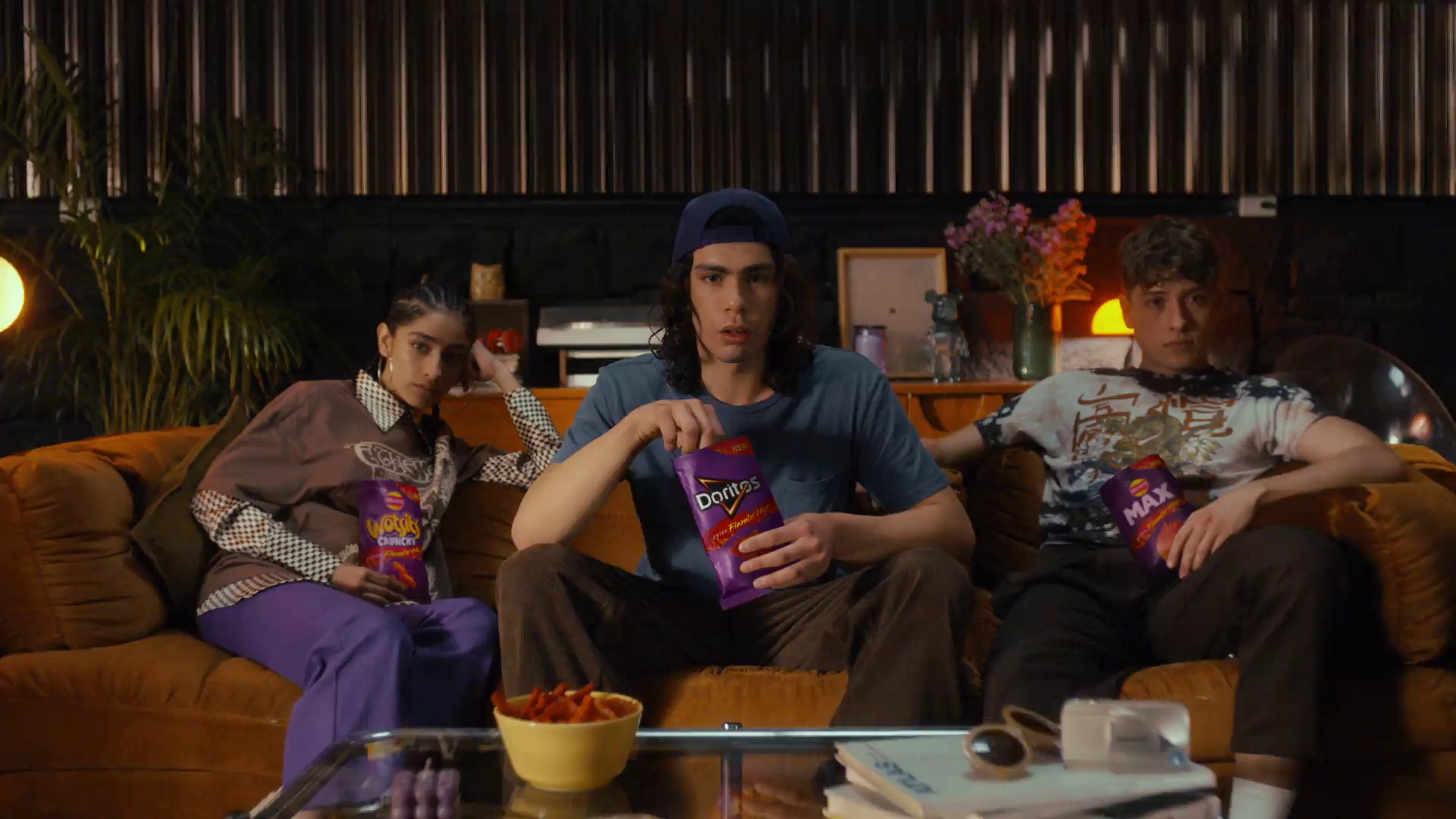 March 2024
Monthly TV viewing report
“Extra Flamin' Hot”, Doritos
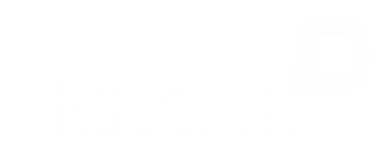 March linear TV facts & figures
Total TV weekly reach %
Total TV viewed per day
Commercial TV viewed per day
Impacts
Individuals
Adults
ABC1 adults
16-34
Men
Women
Housepersons with children
Sources: Barb March 2024, industry standard TV viewing in-home on a TV set. Reach 3min+. 30” equivalent impacts.
[Speaker Notes: March linear TV figures for weekly reach, impacts, total TV viewing hours and commercial TV viewing hours]
Some notable TV moments in March
On 14 March, Channel 4 aired new Gogglebox to an average audience of 3.43m.
On 18 March, Channel 5’s new drama Coma aired to an average audience of 3.78m.
On 10 March, Sky Sports aired Liverpool v Man City to an average audience of 1.56m on TV set and 98k on device.
On 14 March, ITV1 aired Celebrity Big Brother to an average audience of 2.12m on TV set and 134k on device.
Source: Barb, March 2024, individuals. Average audience figures, TV set and devices viewing 1-7 days (includes pre-broadcast figures, if applicable). Coronation figure from Barb publication.
Top 5 ITV1 programmes
Trigger Point (3 March)7.25 million viewers
FA Cup: Man Utd vs Liverpool (17 March)5.94 million viewers
The 1% Club (9 March)5.15 million viewers
Ant & Dec’s Saturday Night Takeaway (9 March)4.91 million viewers
Six Nations Championship (9 March)4.70 million viewers
“The 1 % Club”, ITV1
Source: Barb, March 2024, individuals. Average audience figures, TV set and devices viewing 1-7 days (includes pre-broadcast figures, if applicable)
[Speaker Notes: Top 5 programmes - ITV]
Top 5 Channel 4 programmes
International Football (23 March)3.88 million viewers
Gogglebox (29 March)3.43 million viewers
The Great Celebrity Bake Off for SU2C (17 March)2.97 million viewers
The Great Pottery Throw Down (10 March)2.90 million viewers
The Push: Murder on the Cliff (4 March)2.61 million viewers
“The Great Celebrity Bake Off for SU2C ”, Channel 4
Source: Barb, March 2024, individuals. Average audience figures, TV set and devices viewing 1-7 days (includes pre-broadcast figures, if applicable)
[Speaker Notes: Top 5 programmes – Channel 4]
Top 5 Channel 5 programmes
Coma (18 March)3.78 million viewers
Love Rat (11 March)3.31 million viewers
My Wife, My abuser: The Secret Footage (18 March)2.51 million viewers
Traffic Cops (18 March)1.61 million viewers
Inside The Force (4 March)1.30 million viewers
“Love Rat”, Channel 5
Source: Barb, March 2024, individuals. Average audience figures, TV set and devices viewing 1-7 days (includes pre-broadcast figures, if applicable)
[Speaker Notes: Top 5 programmes – Channel 5]
Top 5 commercial non-PSB* programmes (non-sport)
Married at First Sight Australia, E4 (25 March)2.03 million viewers
The Marlow Murder Club, Drama (6 March)1.90 million viewers
Whitstable Pearl, Drama (28 March)1.21 million viewers
Vera, ITV3 (25 March)0.69 million viewers
The Beekeeper, Sky Cinema Premiere (8 March)0.69 million viewers
“Married at First Sight Australia”, E4
Source: Barb, March 2024, individuals. Average audience figures, TV set and devices viewing 1-7 days (includes pre-broadcast figures, if applicable)
[Speaker Notes: Top 5 programmes – commercial non-public service broadcasting channels]
Top commercial programmes with largest proportion of device viewing
Total audience
1.61m
2.25m
1.66m
1.61m
2.61m
Source: Barb, March 2024, individuals. Average audience figures, TV set and devices viewing up to 7 days post-broadcast. Based on programmes with 1 million+ total TV viewers
[Speaker Notes: Top commercial programmes with largest proportion of device viewing]
Top commercial programmes with largest proportion of pre-broadcast boxset BVOD viewing
Total audience
7.25m
1.21m
2.44m
1.30m
1.30m
Source: Barb, March 2024, individuals. Average audience figures, TV set and devices viewing up to 7 days post-broadcast. Based on programmes with 1 million+ total TV viewers
[Speaker Notes: Top commercial programmes with largest proportion of pre-broadcast boxset BVOD viewing]
Key new to linear TV advertisers in March
AviosBritish Airways' loyalty scheme Avios returned to TV screens for the first time in eleven years.
St. James’s Place St. James’s Place unveiled their first-ever TV campaign, highlighting the importance of tailored one-to-one financial advice.
Skin + MeSkincare brand Skin + Me launched its first-ever TV ad, using real subscribers instead of models in a first-of-its-kind move.
Avios, “Everyday”
[Speaker Notes: New to TV advertisers in March.]